浦发银行银税贷
浦发银行苏州分行
 2022年4月
目录
一、产品特点

二、准入条件

三、申请流程
一、产品特点
（一）担保方式：信用
（二）期限：授信期限及贷款期限最长一年，随借随还
（三）额度：单户最高200万元
（四）利率：年利率4.35%
（五）还款方式：贷款发放次月起，每月20日计息，21日付息，到期后一次性还本
（六）审批时效：受理申请后5个工作日内放款
二、准入条件
（一）企业成立年限大于2年，为一般纳税人；
（二）最近一次纳税信用等级评定为A或B级；
（三）最近12个月纳税金额大于1万元；
（四）企业规模为小型或微型企业（不含个体工商户）；
（五）企业实收资本不低于10万元，目前在我行无授信；
（六）公司名下未结清贷款小于4家银行；
（七）企业实际控制人名下未结清经营性贷款小于4家银行
（八）公司近一年无不良信用记录，个人近一年无信用卡逾期。
三、申请流程
（一）企业在线测额
关注微信公众号“浦发银行公司金融”
点选“微金融”菜单
中小企业服务
选择银税贷
开始测算
反馈额度测算结果
三、申请流程
（二）线下受理正式申请
通过额度测算后，就近选择我行银行网点进行正式贷款申请。
银行联系人：
浦发银行苏州分行小企业金融服务中心
李华先  产品经理
0512-62578351
1851689909
问卷调查
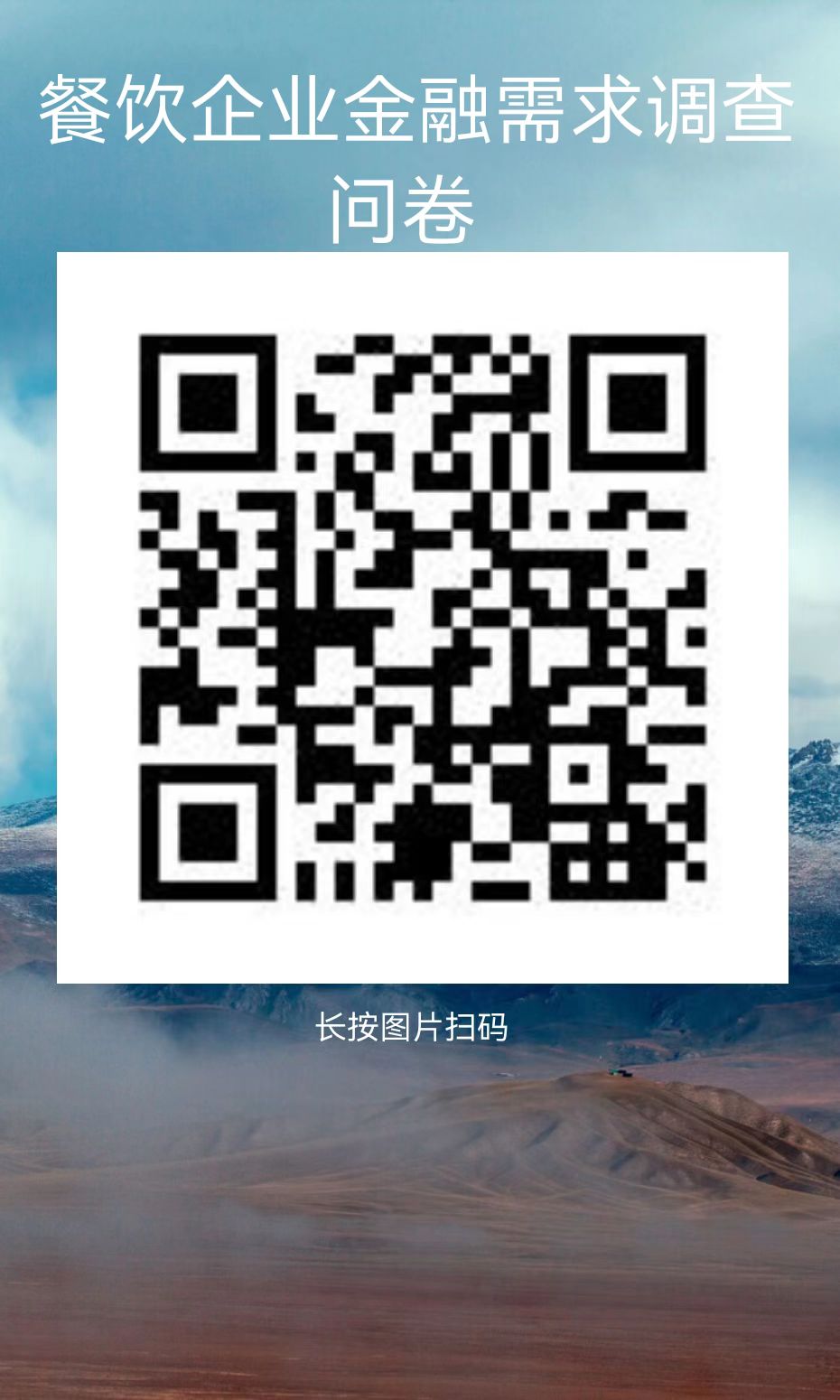